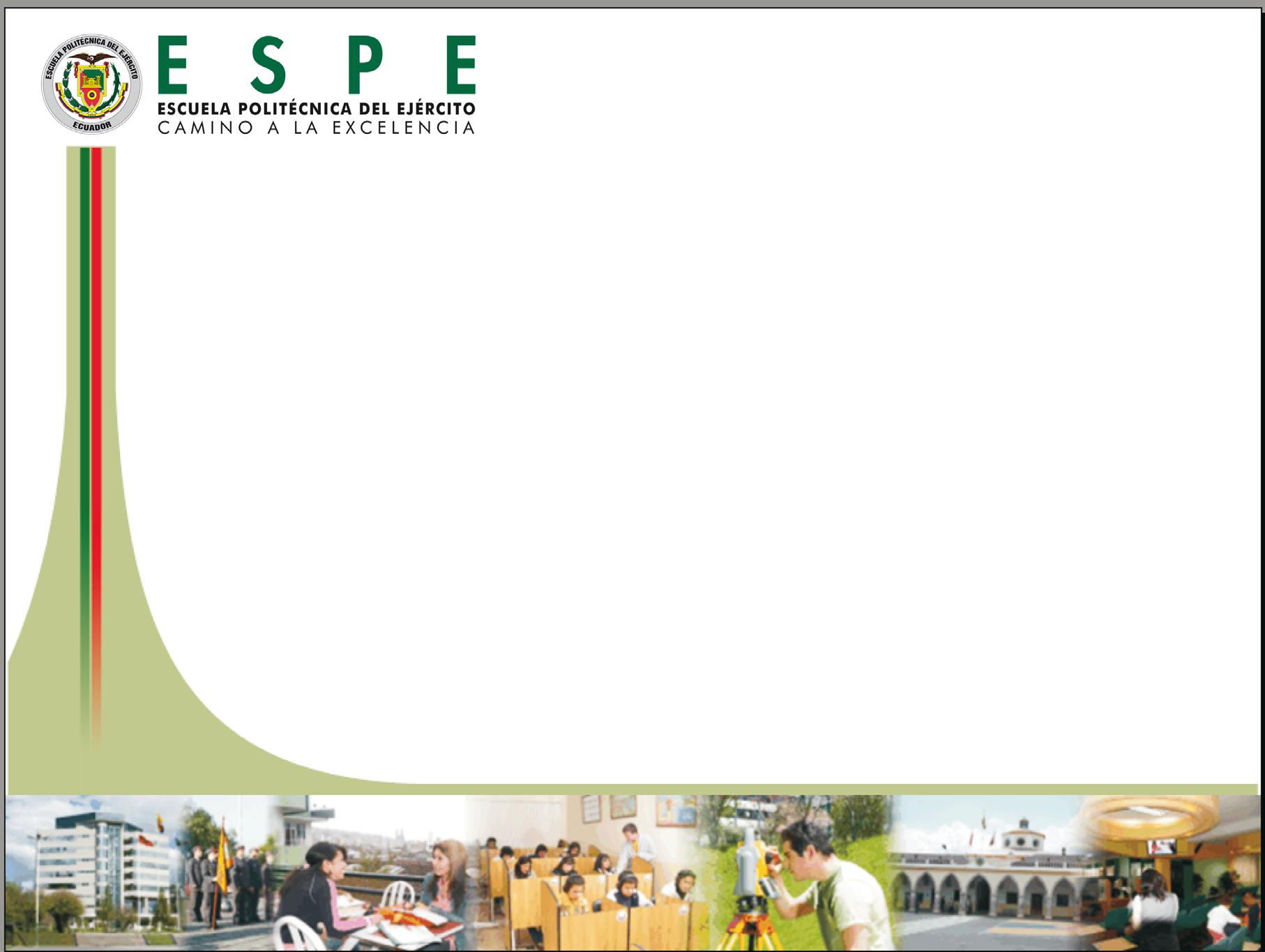 CARRERA DE INGENIERÍA MECÁNICA 

DISEÑO Y CONSTRUCCIÓN DE UN EQUIPO SEMIAUTOMÁTICO PARA  RECALCADO EN CALIENTE PARA EL LABORATORIO DE PROCESOS DE MANUFACTURA II DE LA ESCUELA POLITÉCNICA DEL EJÉRCITO
 
 ANDRÉS ALEJANDRO NOVOA SALGADO
VICTOR ALFONSO VILLANUEVA VELARDE
 
DIRECTOR: ING. HERNÁN LARA
 CODIRECTOR: ING. SANTIAGO CASTELLANOS
 
 Sangolquí, 2013-10
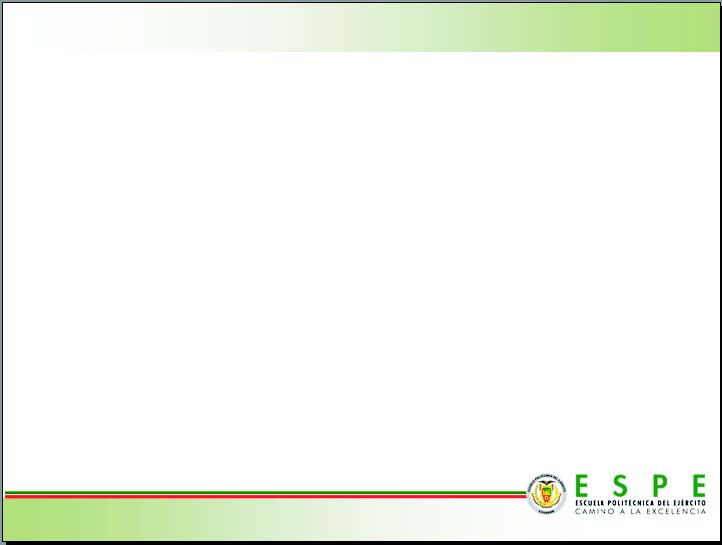 OBJETIVOS
GENERAL
Construir un equipo semiautomático para recalcado en caliente para el Laboratorio de Procesos de Manufactura II.
ESPECÍFICOS
Analizar  si las aleaciones de metales no ferrosos disponibles en el mercado utilizados para la deformación son útiles para el proceso de recalcado.
Comprobar si existen diferencias en las propiedades mecánicas al aplicar el proceso de recalcado en caliente.
Generar guías de laboratorio para la aplicación de los conceptos de recalcado y materias afines a este proceso.
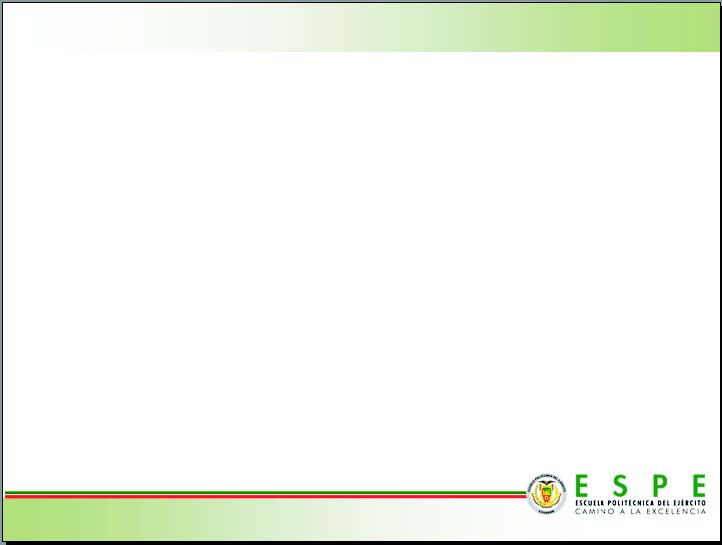 ALCANCE
Con este equipo se pretende realizar el proceso de recalcado en caliente que consiste en ensanchar el extremo de una barra que ha alcanzado la temperatura necesaria para que esta se deforme plásticamente tomando la forma proporcionada por la matriz.
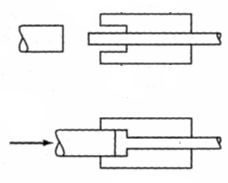 F
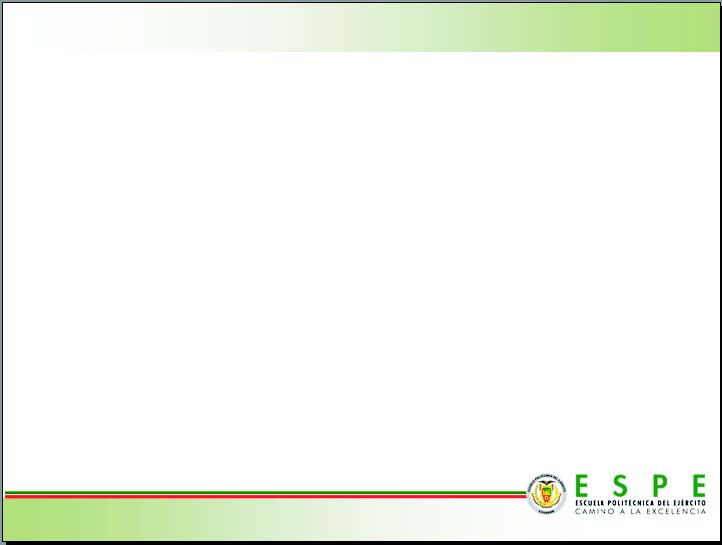 JUSTIFICACIÓN
Uno de los objetivos institucionales de la Escuela Politécnica del Ejército es formar profesionales que contribuyan al desarrollo del país mediante la aplicación del conocimiento científico y técnico en las actividades de la Industria y los Sectores Productivos del país.
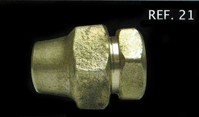 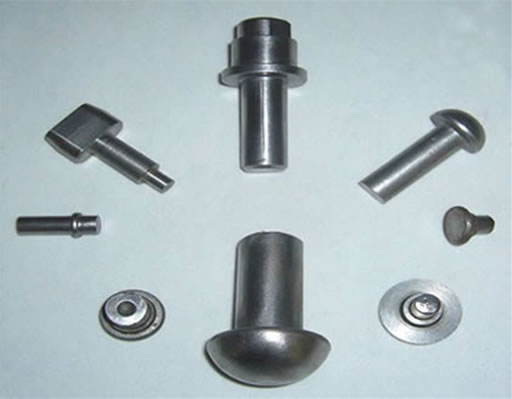 Recalcado
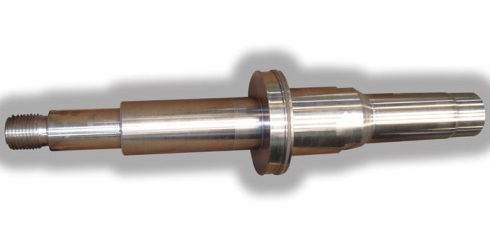 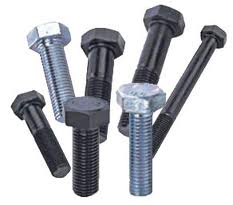 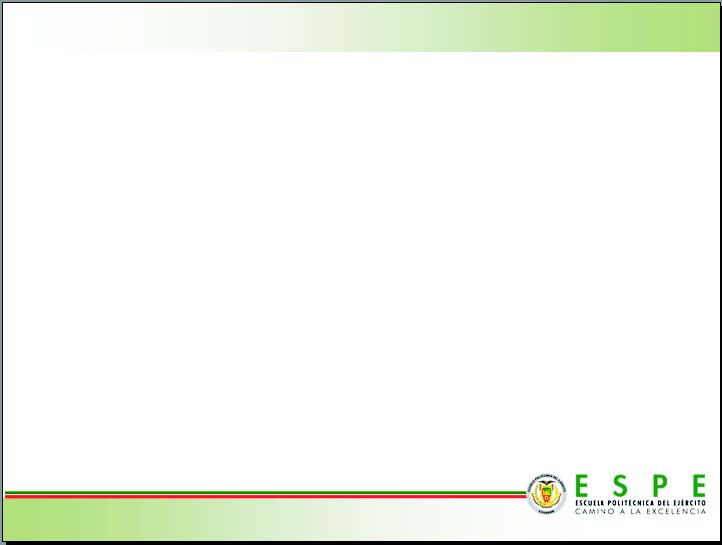 MATERIALES
FUNDAMENTOS DEL RECALCADO
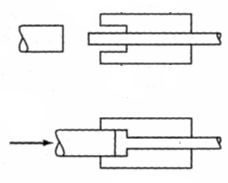 RECALCADO
SISTEMA DE PUNZONADO
SISTEMA DE CALENTAMIENTO
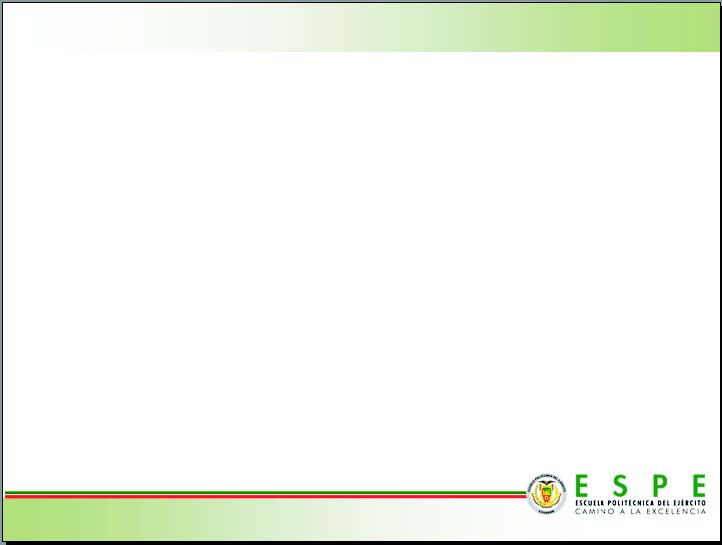 MATERIALES DE RECALCADO
Tabla. Clasificación de los metales por forjabilidad decreciente
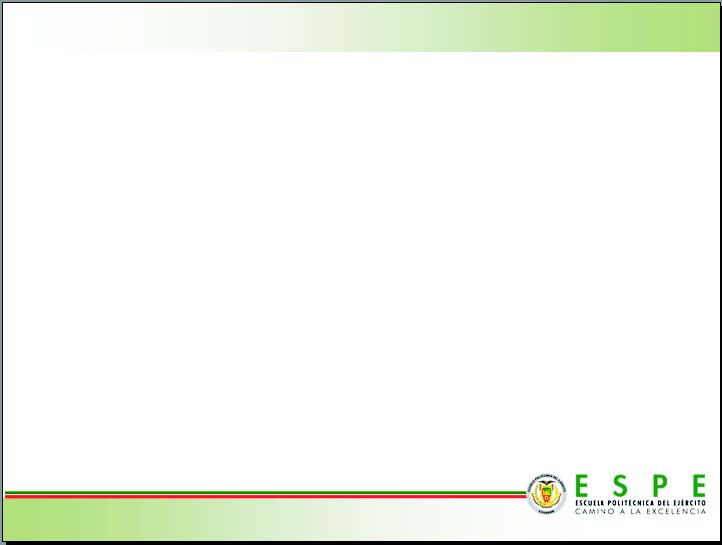 EL ALUMINIO Y SUS ALEACIONES
Tabla. Sistema de designación para las aleaciones de aluminio para forjar
Tabla. Rangos de Temperatura de Forjado recomendados para Aleaciones de Aluminio
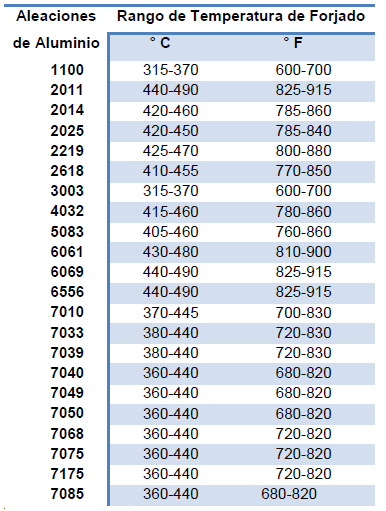 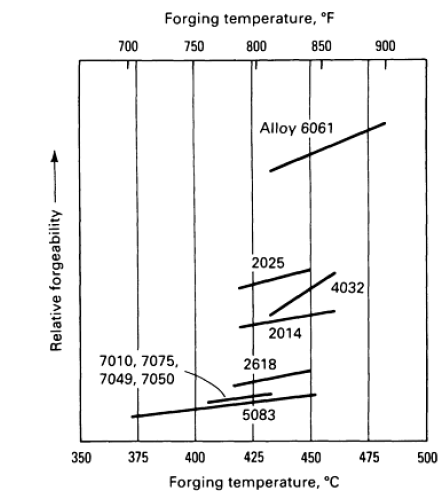 Figura. Forjabilidad y temperaturas de forjado de distintas aleaciones de aluminio.
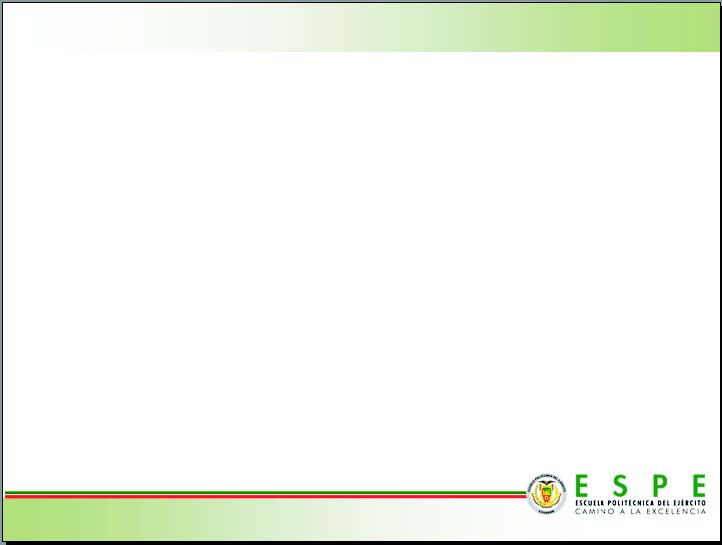 EL COBRE Y SUS ALEACIONES
Tabla. Rangos de forjabilidad relativa de las aleaciones de cobre comúnmente forjadas.
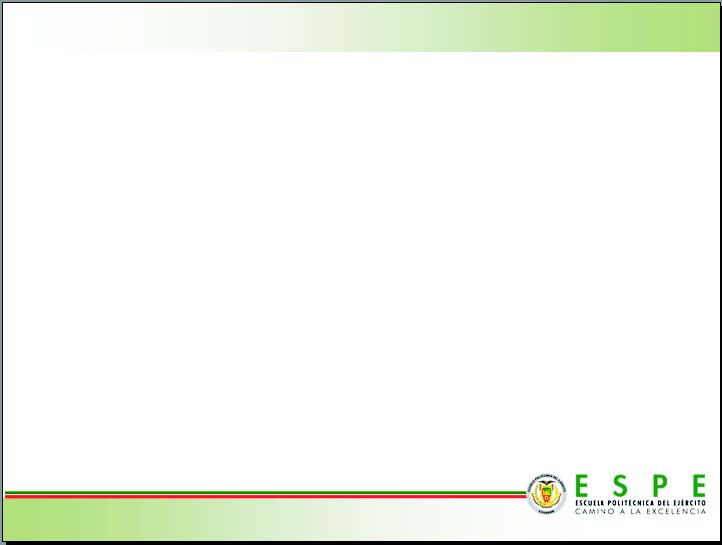 VARIABLES  QUE AFECTAN AL PROCESO DE RECALCADO
Efecto de la Temperatura
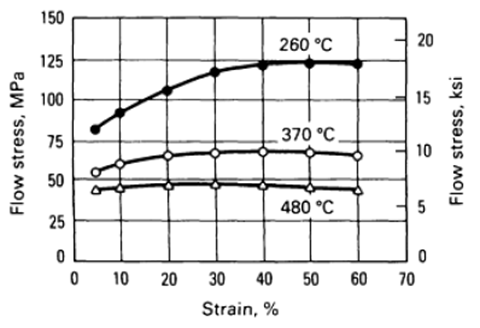 Figura. Flujo de esfuerzos versus tasa de deformación para la aleación 6061 a tres temperaturas y una tasa de deformación 10 s-1.
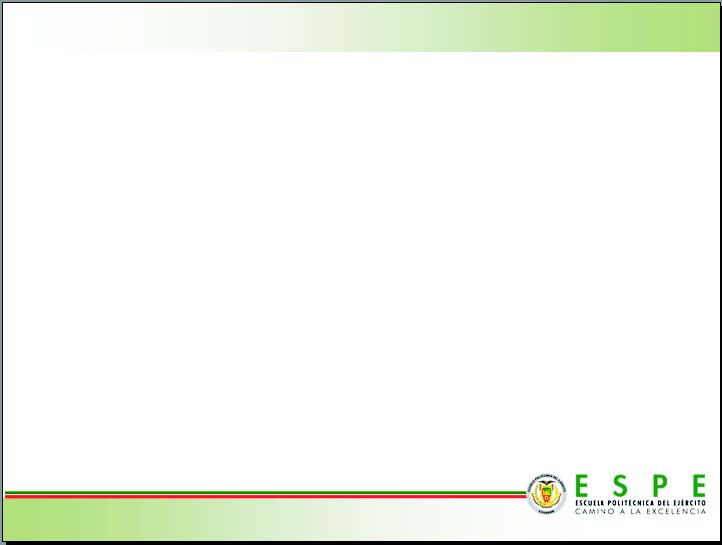 Efecto de la Tasa de Deformación
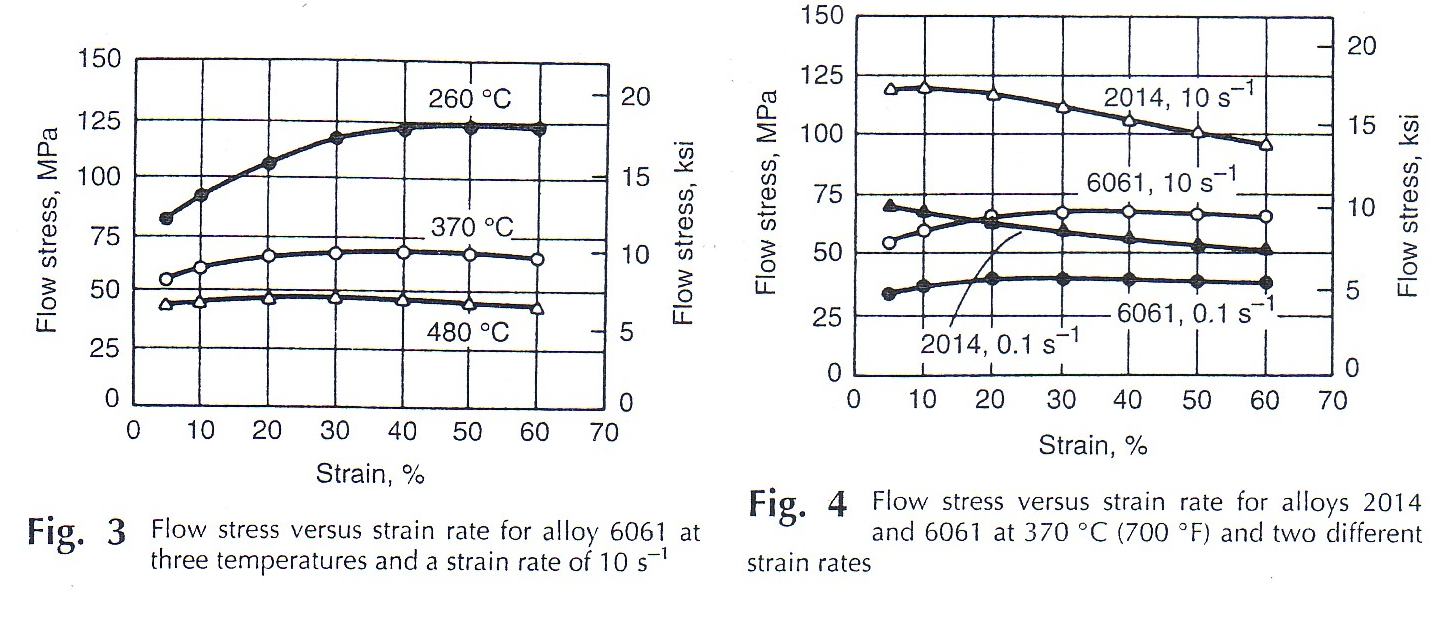 Figura. Flujo de esfuerzos versus tasa de deformación para aleaciones de aluminio 2014 y 6061 a 370 °C (700 °F) y a dos diferentes tasas de deformación.
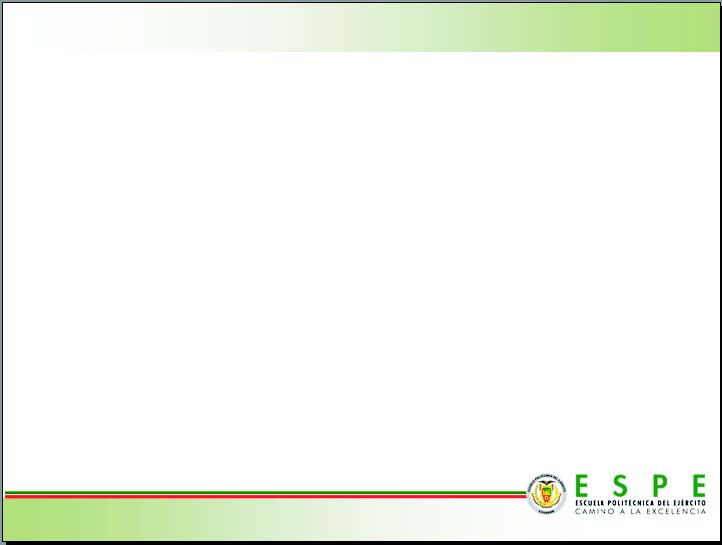 Efecto de la Temperatura del Dado
Tabla. Rangos de temperatura del troquel para el forjado de aleaciones de aluminio
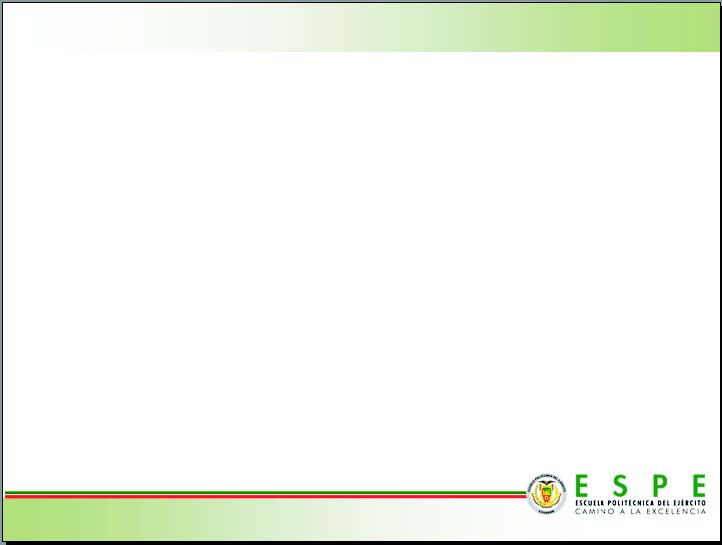 FUNDAMENTOS DEL RECALCADO
RELACIONES DE DEFORMACIÓN EN EL RECALCADO
Para el proceso de recalcado en si tienen importancia directa las siguientes magnitudes:

Diámetro inicial Do [mm]
Longitud de recalcado o altura inicial Ho [mm]
Diámetro de la cabeza (medio) d1[mm]
Altura media de recalcado h1[mm]
Altura de la cabeza hk [mm]
Diámetro total Dmax [mm]
Diferencia teórica de altura ∆h [mm]
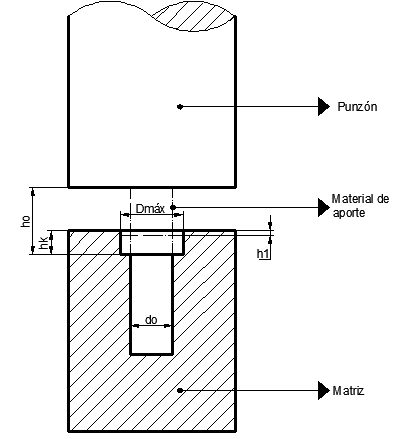 Figura 4.1 Parámetros iniciales para el recalcado
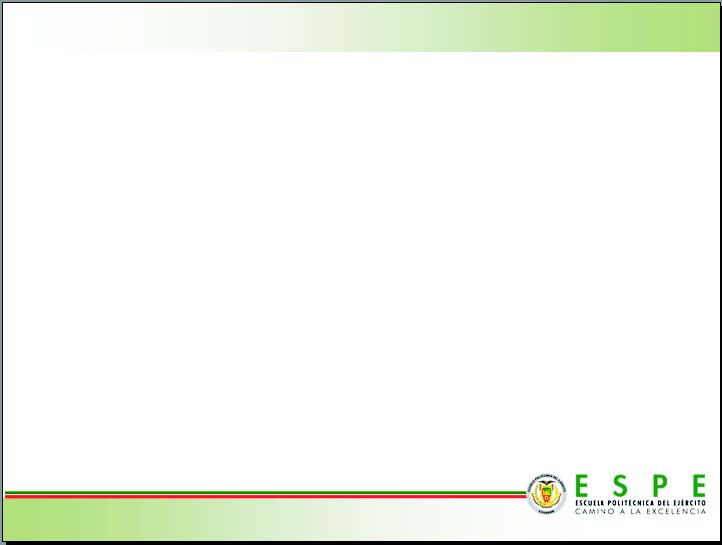 A ello se añaden:
Relación de recalcado
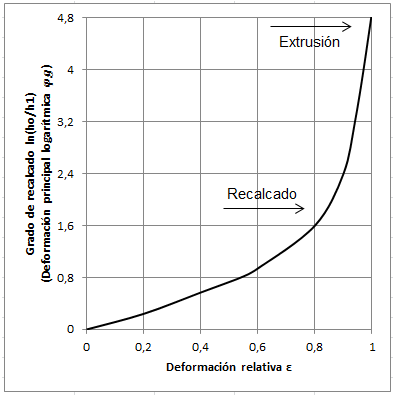 Recalcado y grado de recalcado
De manera más sencilla se calcula mediante la deformación absoluta logarítmica que se denomina grado de recalcado:
Figura. Relación entre el recalcado y el grado de recalcado
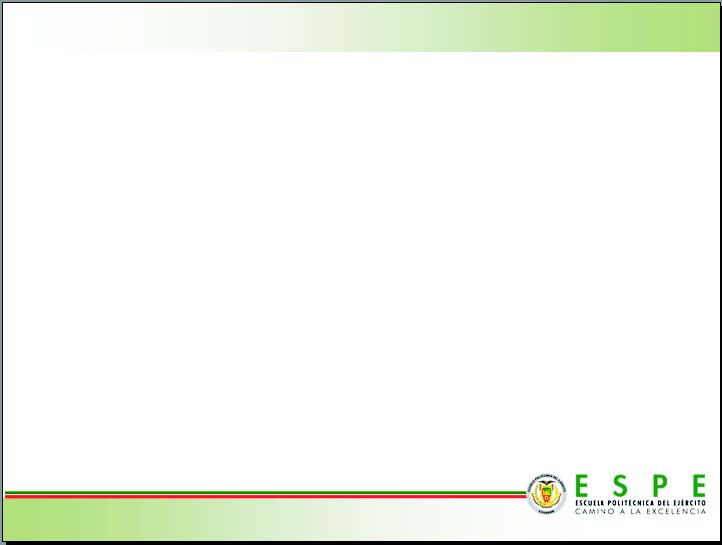 relación de secciones
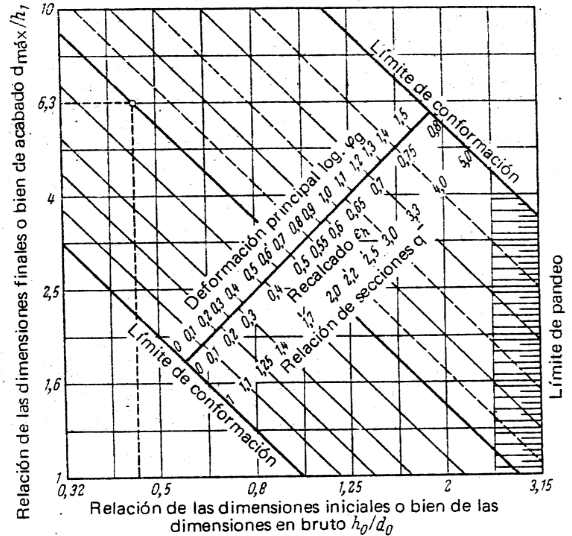 relación de dimensiones finales
Figura 2.5 Relación entre la relación de recalcado, el recalcado o bien la deformación logarítmica o bien relación de secciones y relación de las dimensiones de acabado
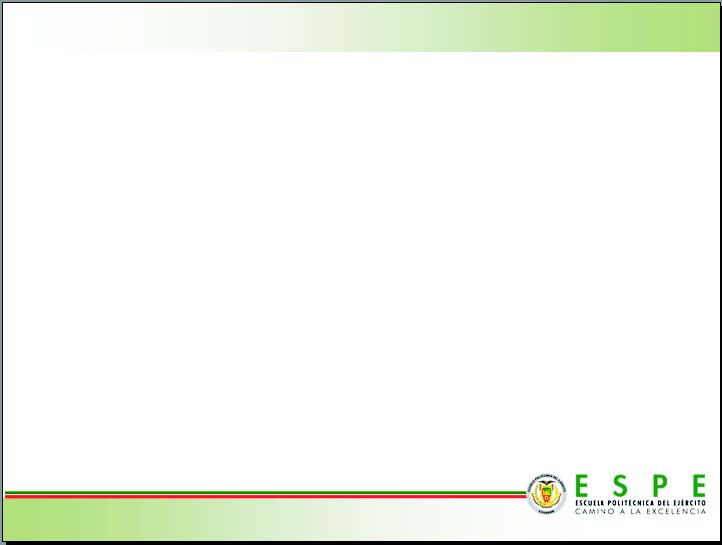 FUERZA NECESARIA PARA EL RECALCADO
La resistencia ideal a la deformación se puede transformar a la resistencia real a la deformación en el recalcado así:
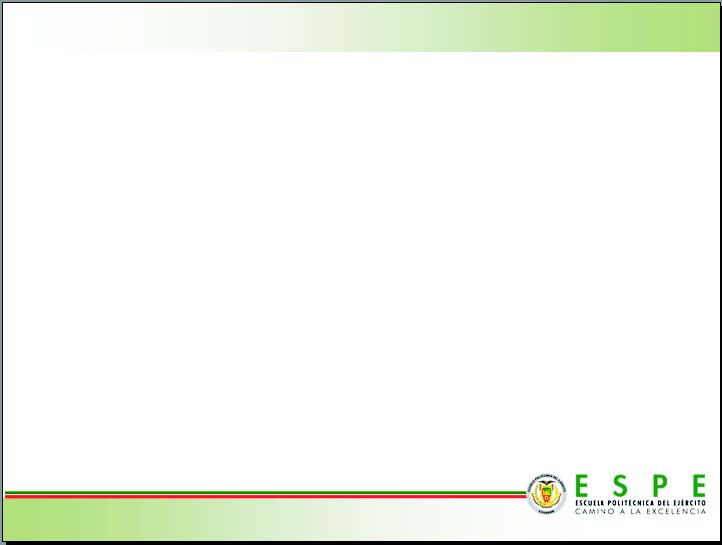 ANÁLISIS Y SELECCIÓN DE LA ALTERNATIVA MÁS ÓPTIMA
REQUERIMIENTOS DEL EQUIPO
El sistema de punzonado debe poseer una velocidad de conformación baja
El calentamiento de las probetas debe ser de fácil uso.
El equipo de punzonado y calentamiento no debe ocupar un espacio físico más de 2 m2.
Utilizar materiales para las probetas disponibles en el mercado.
Realizar el recalcado de elementos conocidos para la mejor comprensión del proceso.
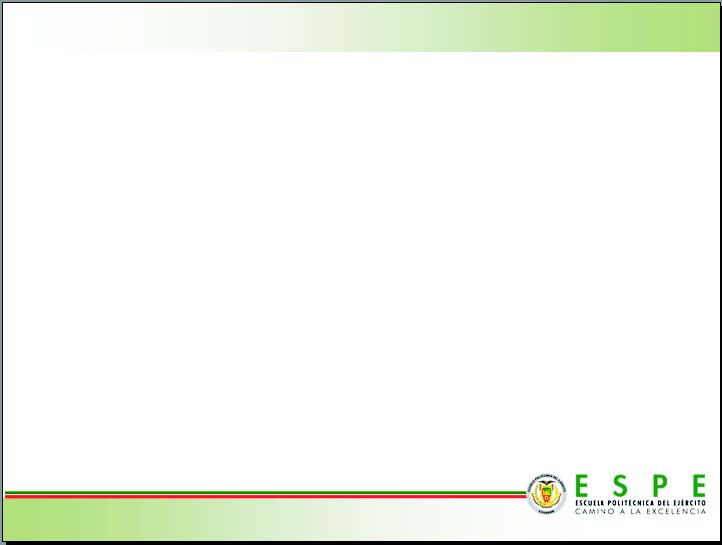 PARÁMETROS DE FUNCIONAMIENTO
Dentro del proceso de recalcado una variable a tener en cuenta es la velocidad de conformación razón por la cual la prensa debe tener un sistema que permita regular la velocidad de punzonado.
El sistema de calentamiento debe tener la capacidad de controlar el rango de temperatura de trabajo ya que va a trabajar con distintos materiales por lo tanto a distintos rangos de temperatura.
Los materiales a utilizar para las probetas serán aleaciones no ferrosas.
Dentro de las diversas formas que nos presenta el proceso de recalcado se escogerá la forma de la cabeza hexagonal, esta forma es muy común dentro del campo de la mecánica por lo tanto resulta interesante el análisis de las variables de conformación de este elemento.
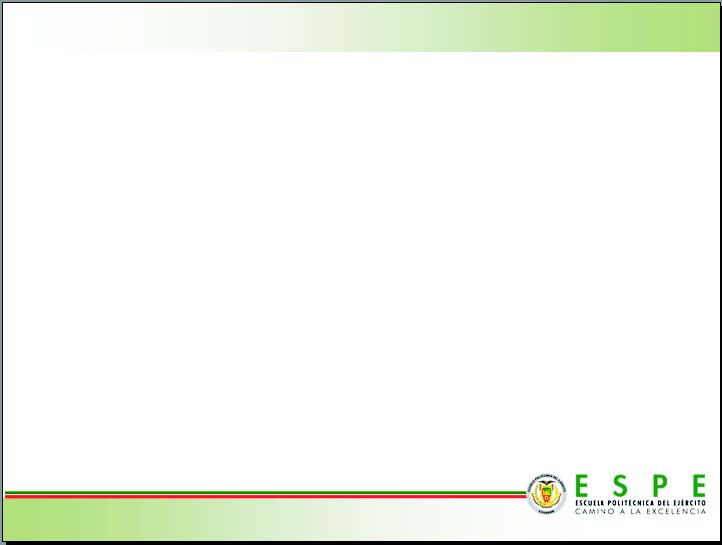 ANÁLISIS DE LA ALTERNATIVA MÁS ÓPTIMA
SISTEMA DE PUNZONADO
Tabla . Matriz de Selección de la Máquina
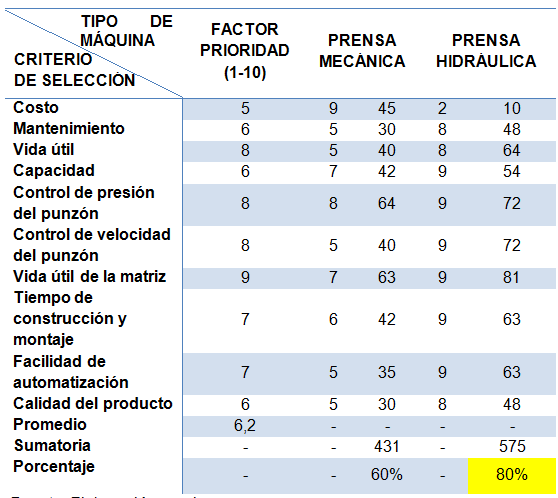 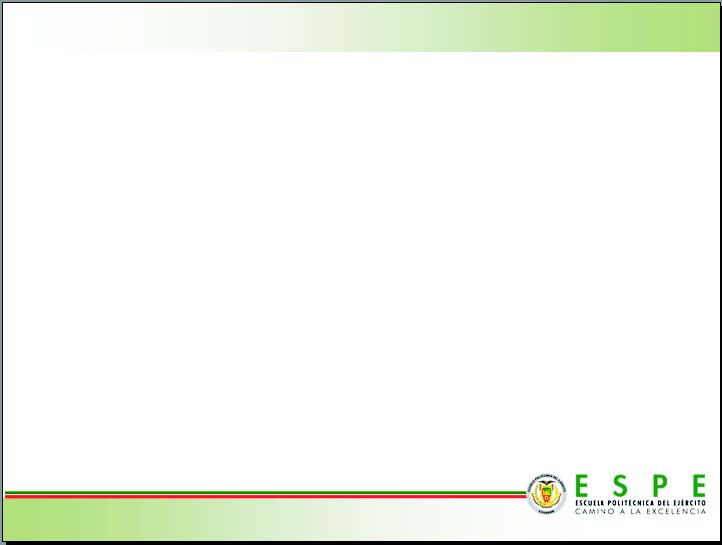 SISTEMA DE CALENTAMIENTO DE LA PROBETA
Tabla. Matriz de Selección del Sistema de Calentamiento
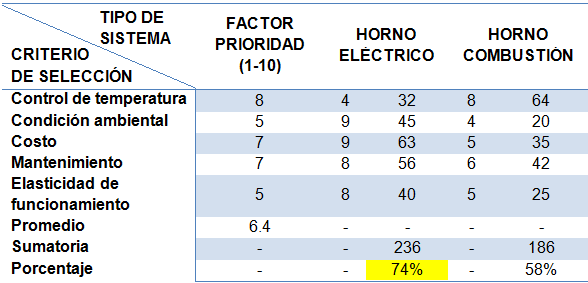 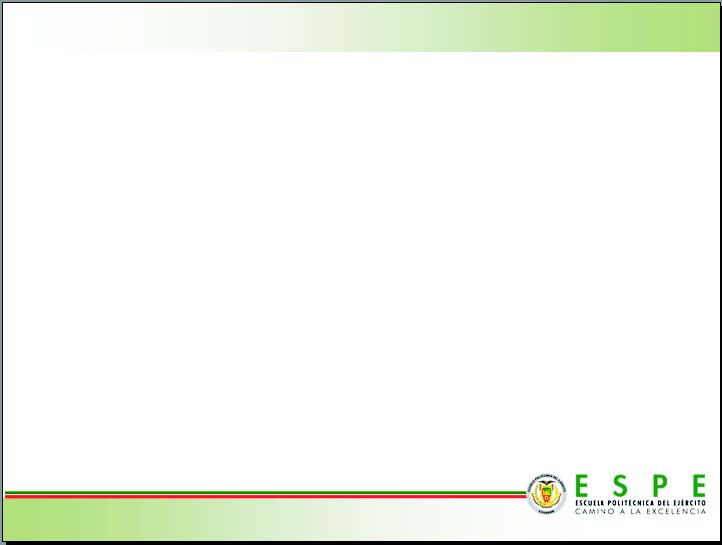 MATERIAL PARA EL RECALCADO
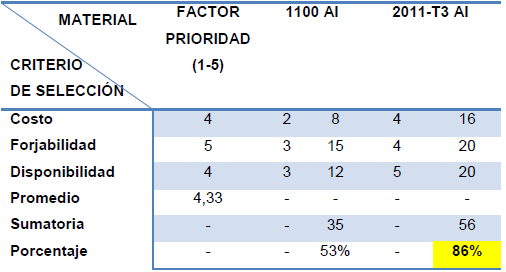 Tabla. Matriz de selección del material para recalcar (Aluminio)
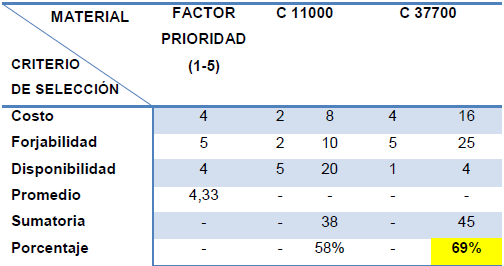 Tabla. Matriz de selección del material para recalcar (Cobre)
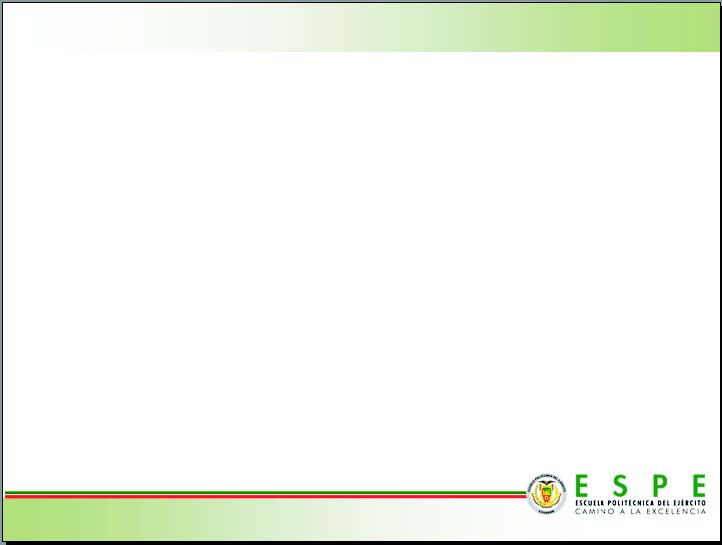 RESUMEN DE LAS ALTERNATIVAS SELECCIONADAS
El equipo para el recalcado en caliente constará de las siguientes partes:
Tabla 3.10 Partes del Equipo de Recalcado
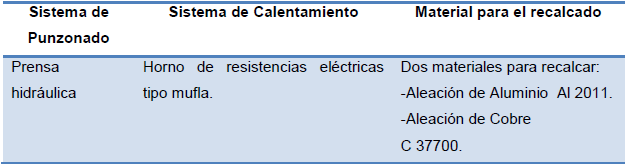 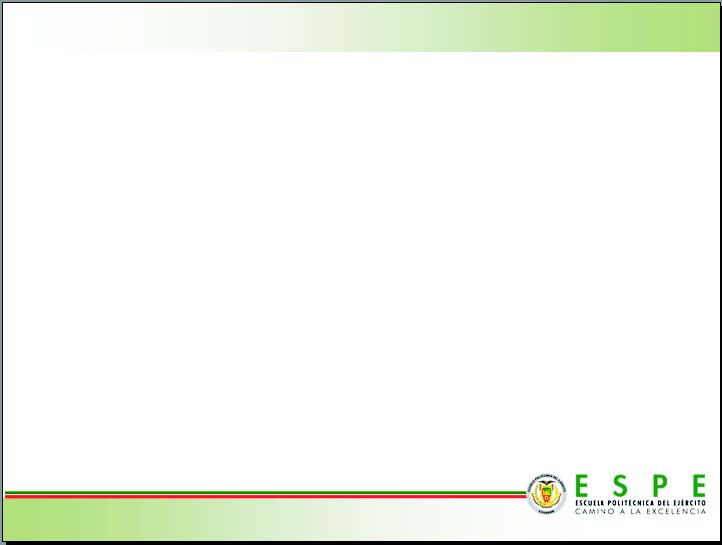 DISEÑO Y SELECCIÓN DE MATERIALES
CONCIDERACIONES GEOMÉTRICAS
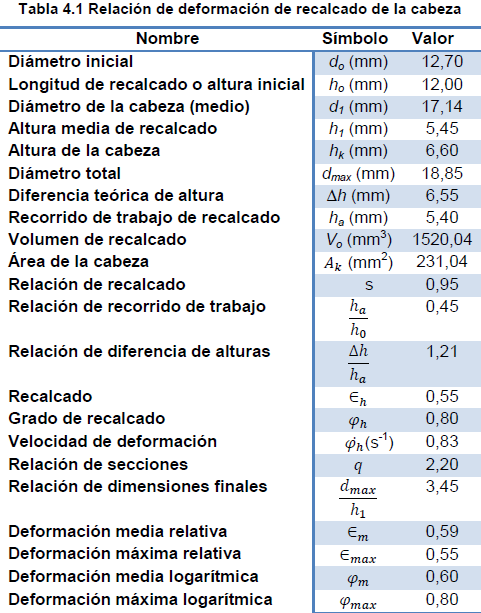 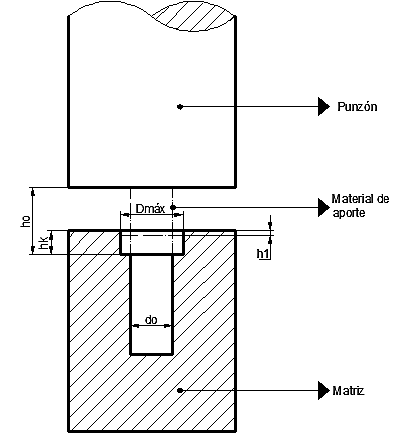 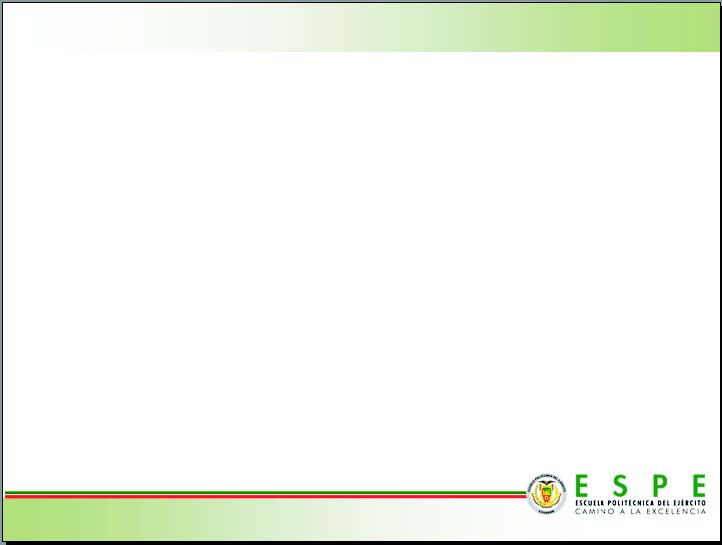 FUERZA DE PUNZONADO
Fuerza de punzonado utilizando resistencia a la deformación real (kw)
Aluminio 2011
Cobre C377000
Fuerza de punzonado utilizando la resistencia a la deformación ideal (Kf)
Aluminio 2011
Cobre C377000
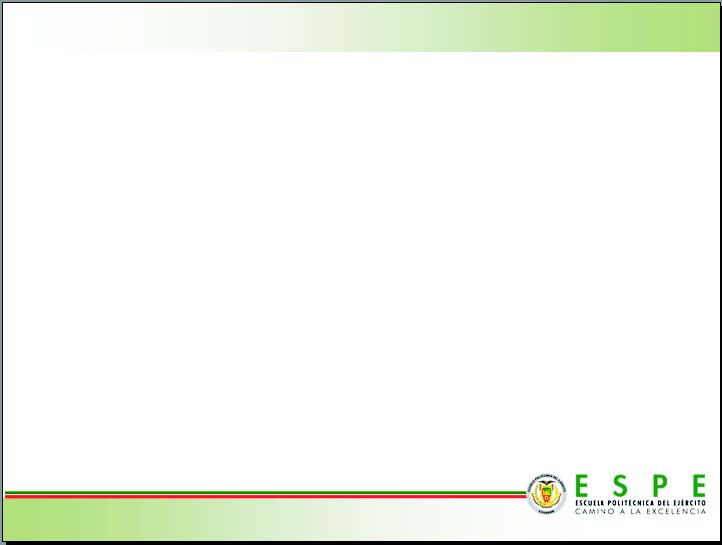 EQUIPO SEMIAUTOMÁTICO  PARA RECALCADO EN CALIENTE
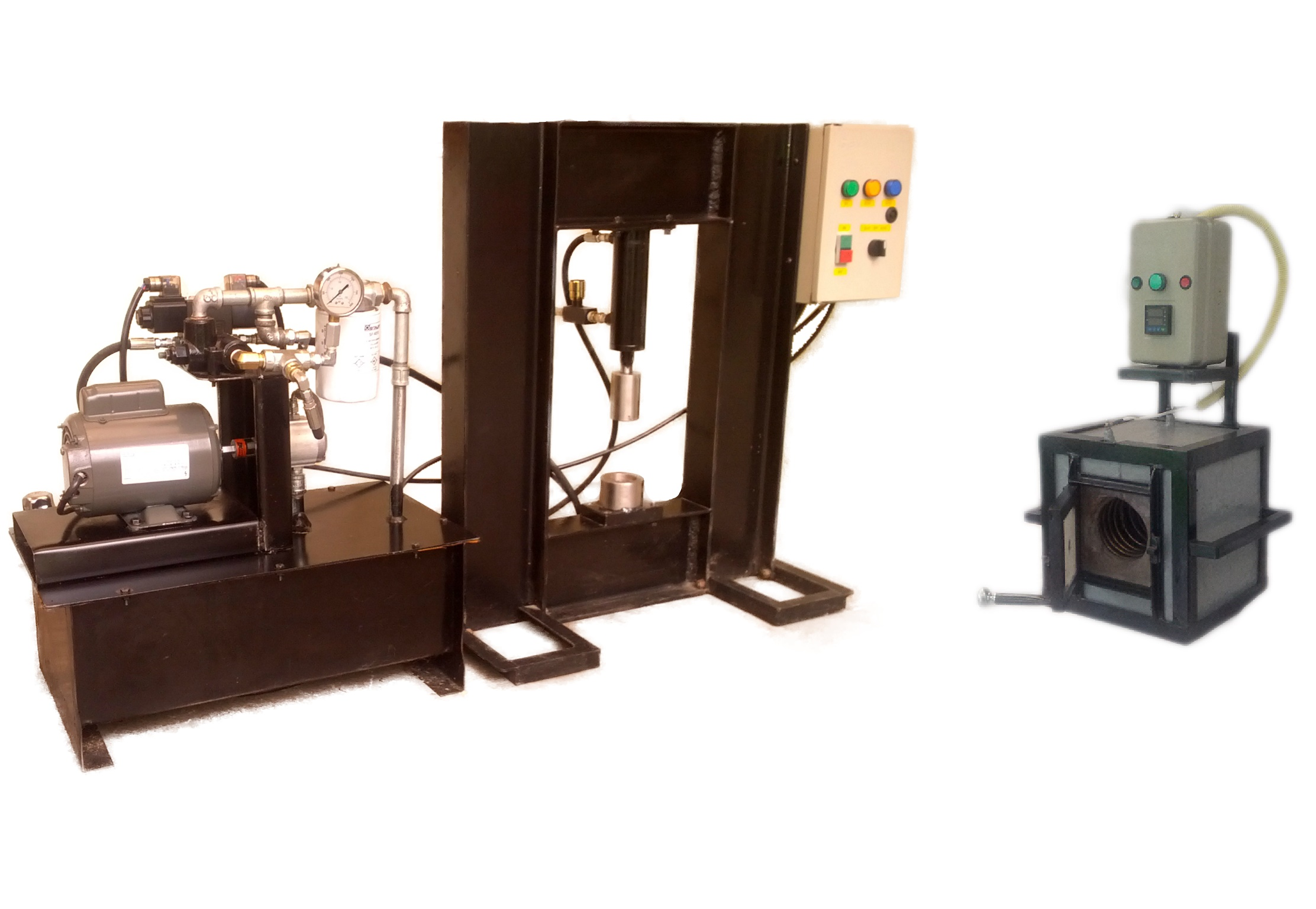 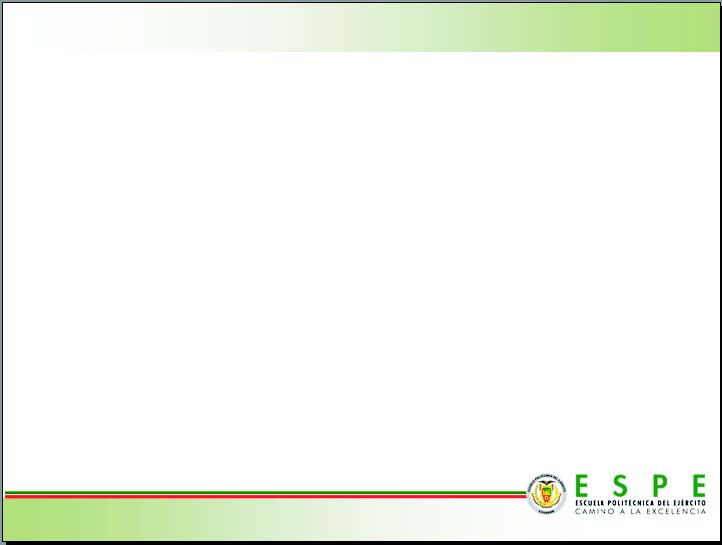 5. SIMULACIÓN DE LA PROBETA RECALCADA EN CALIENTE
SISTEMAS DE ANÁLISIS
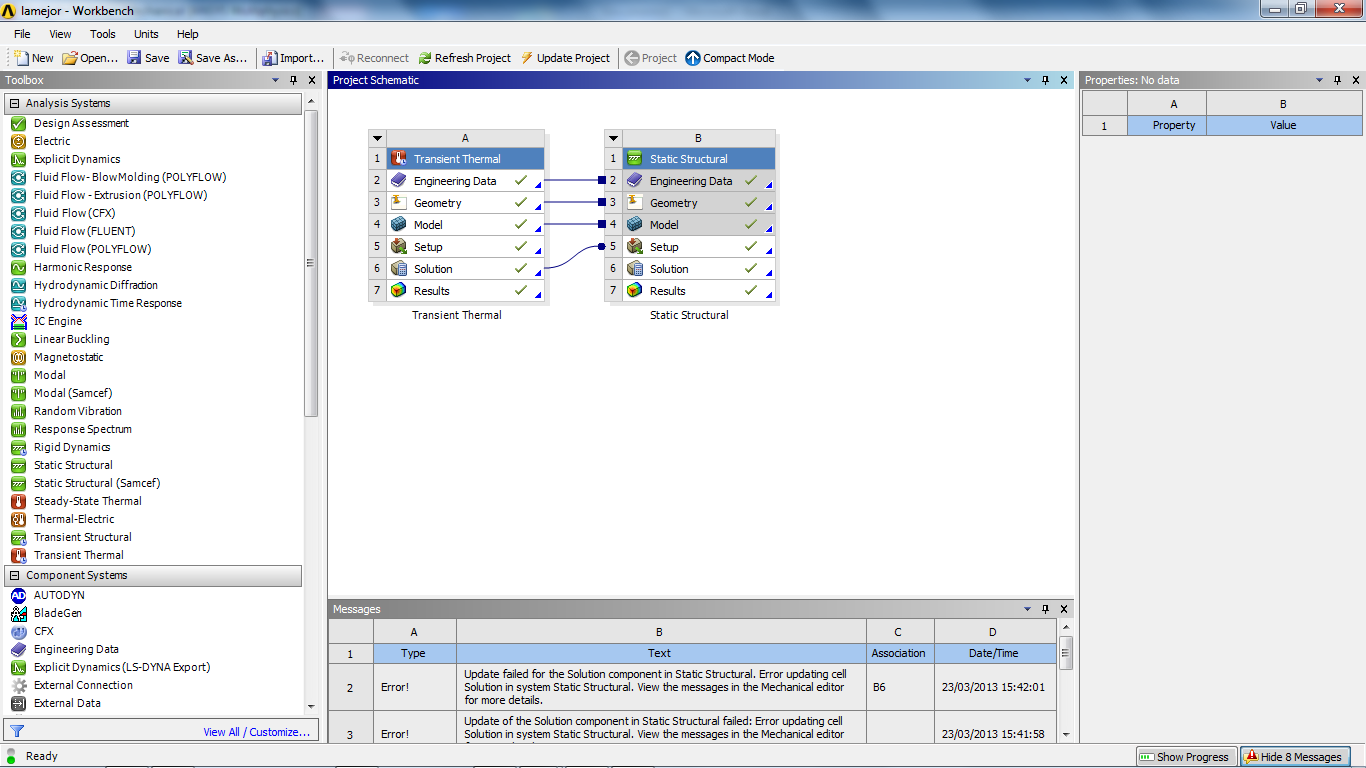 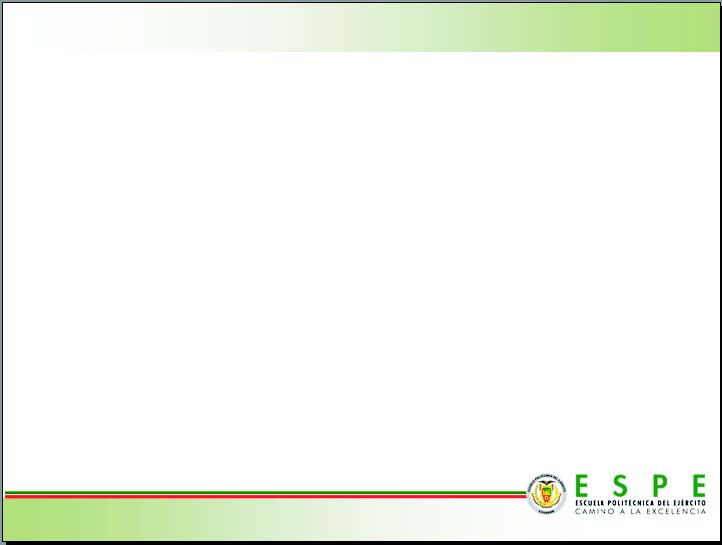 ANÁLISIS TÉRMICO
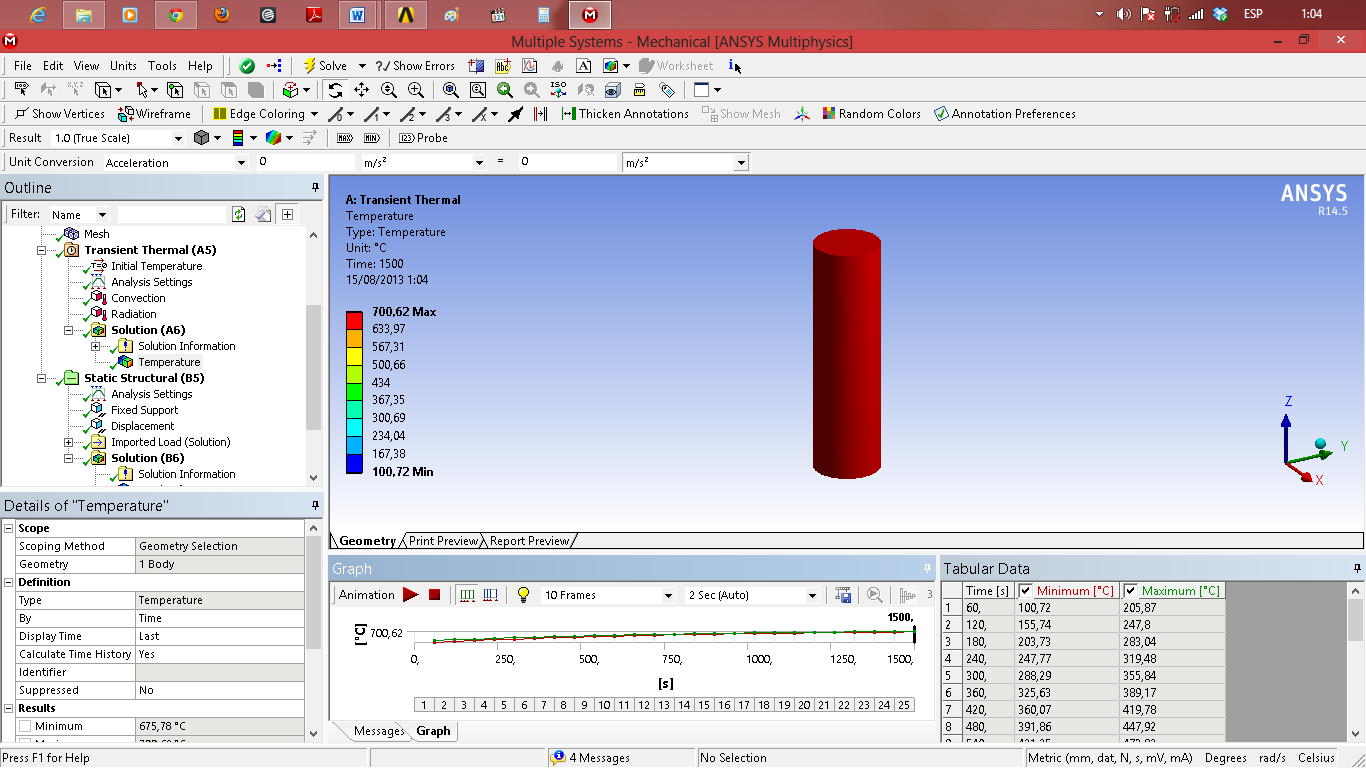 700 ° C
Figura 5. 10 Cambio de temperatura en la probeta de la aleación de cobre
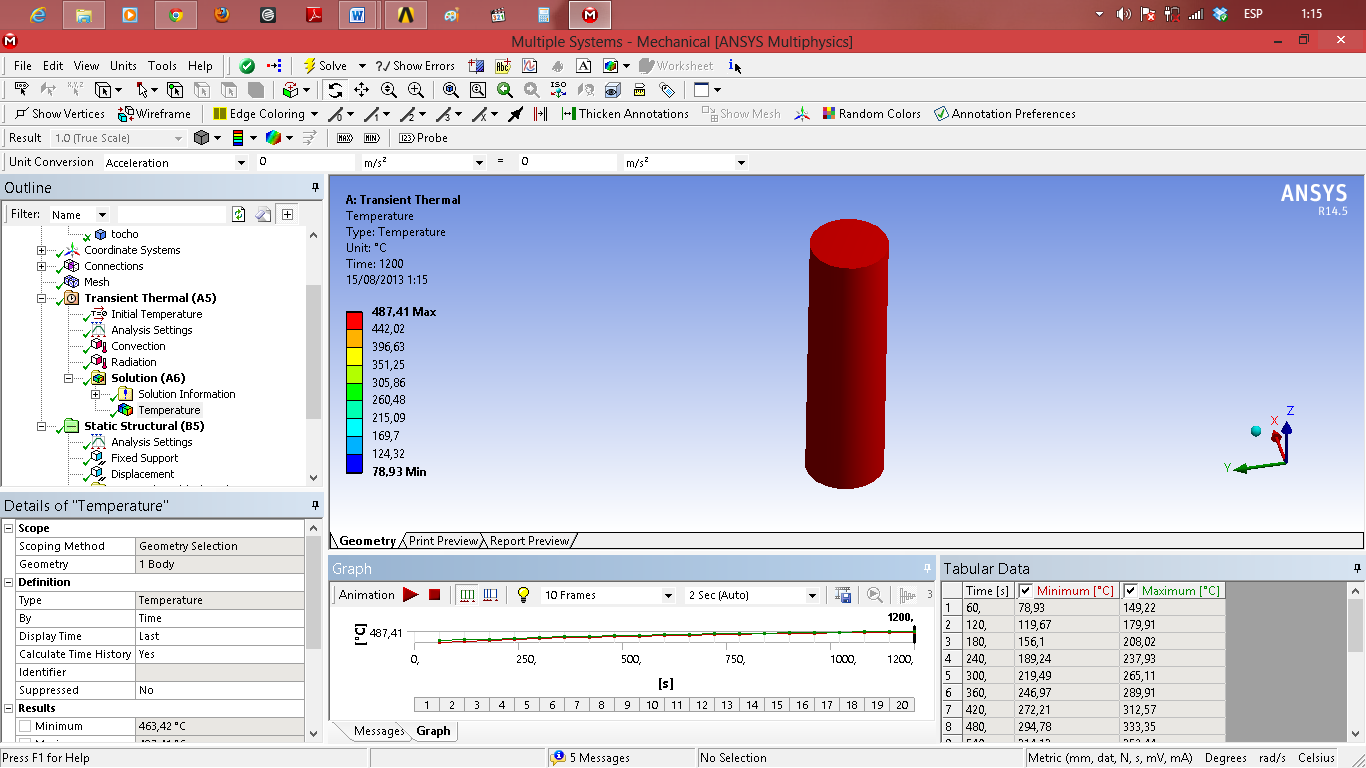 487 ° C
Figura 5. 11 Cambio de temperatura en la probeta de la aleación de aluminio
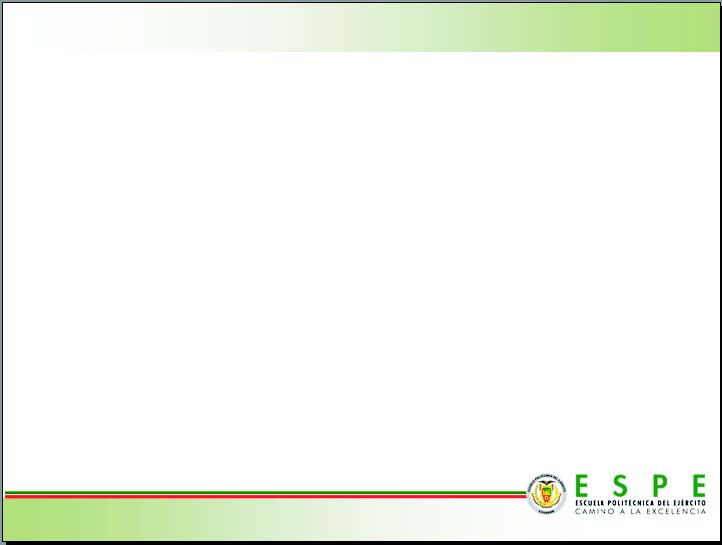 ANÁLISIS ESTRUCTURAL
Figura 5. 13 Deformación en probetas
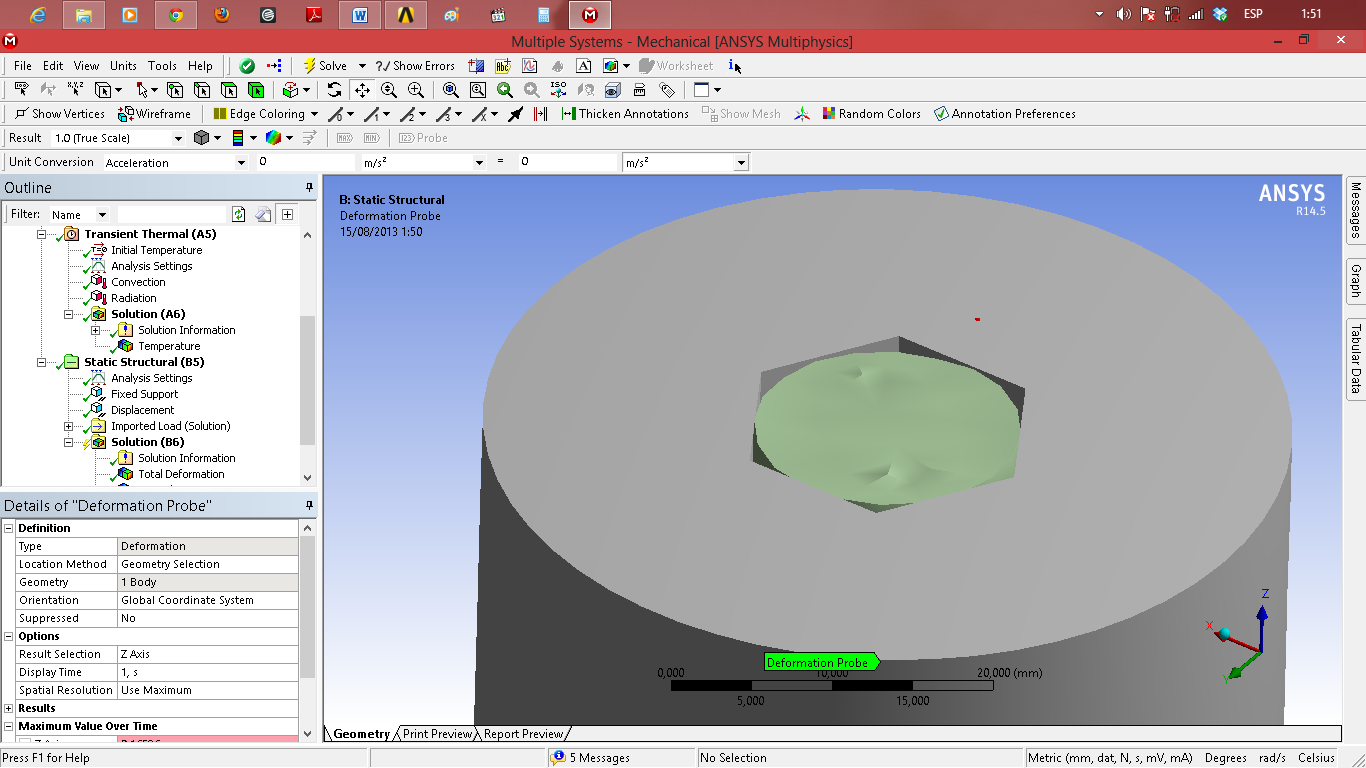 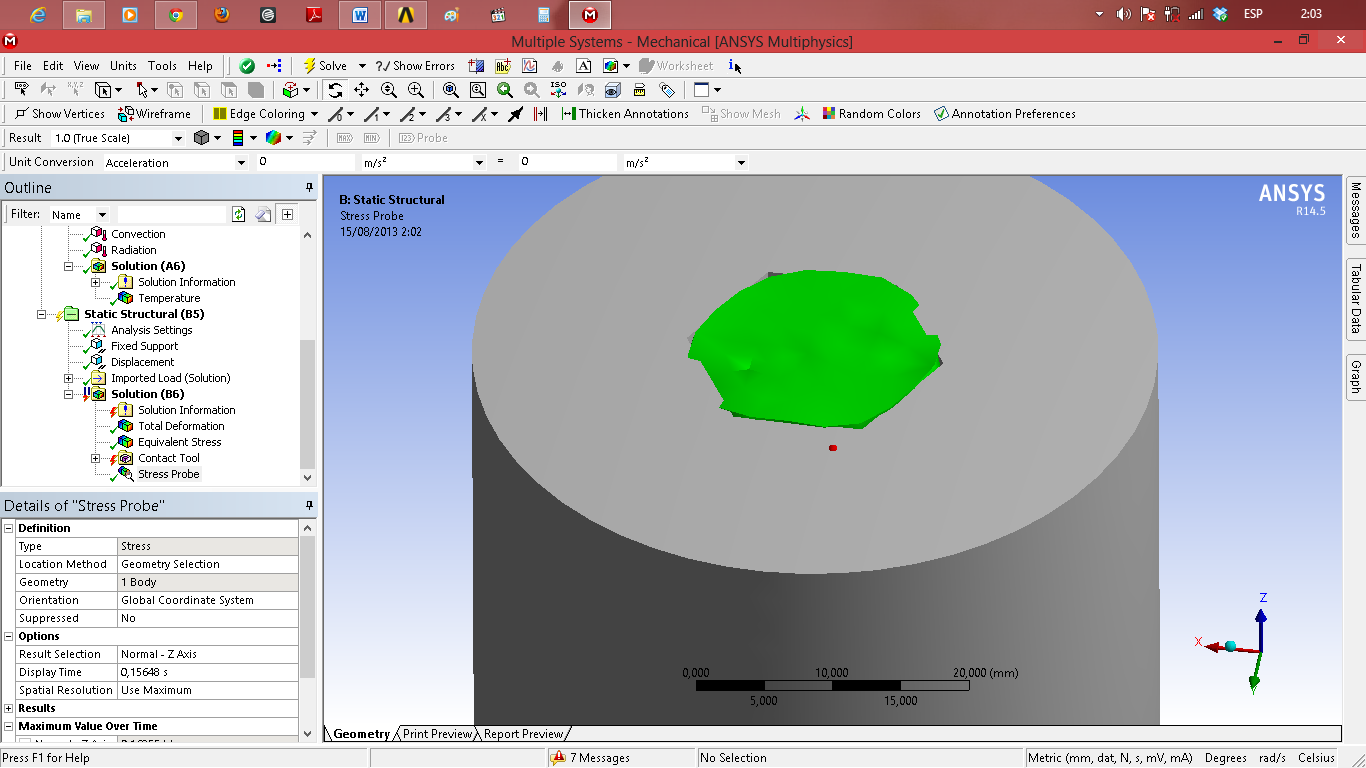 a.) Probeta de 45 mm
b.) probeta de 47 mm
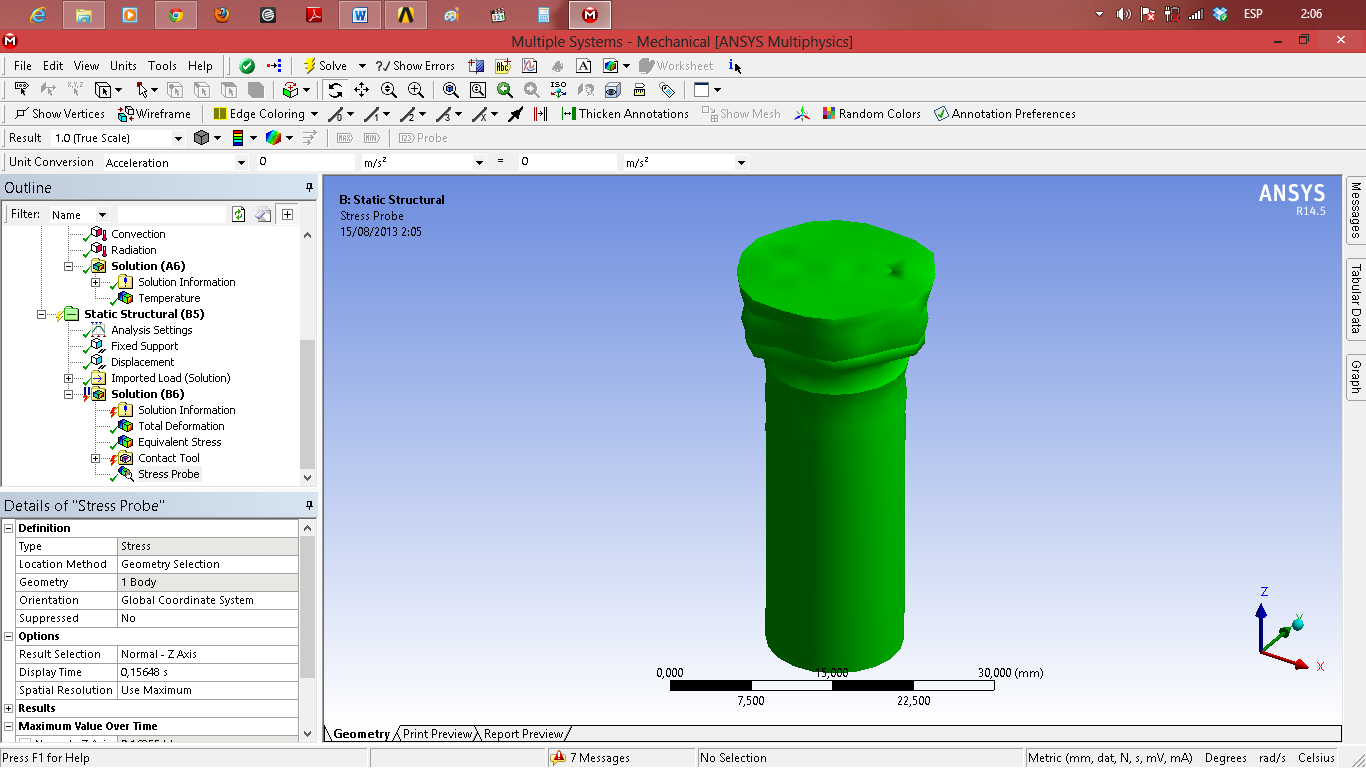 Figura 5. 14 Recalcado de cabeza hexagonal
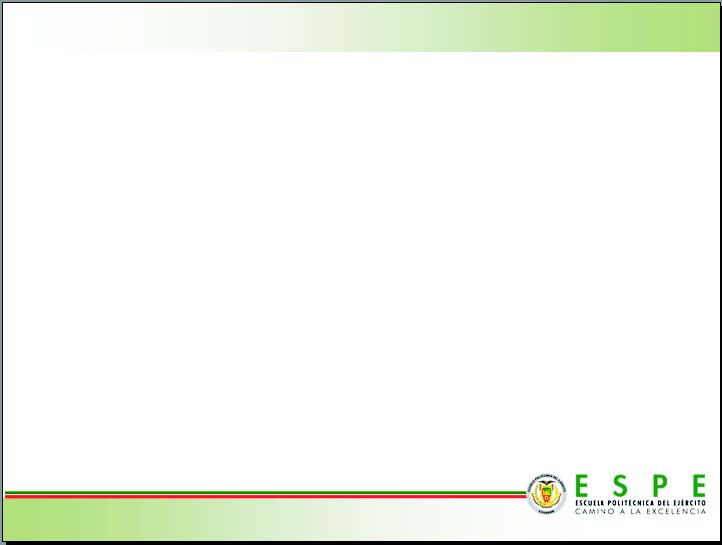 PRUEBAS Y MANUALES
PRUEBAS DE CALENTAMIENTO
ALEACIÓN DE ALUMINIO
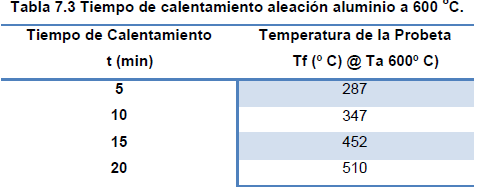 ALEACIÓN DE COBRE
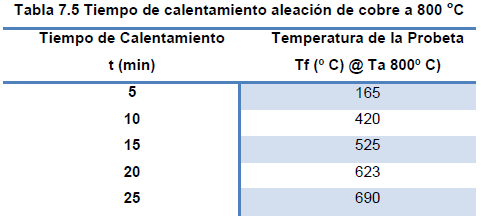 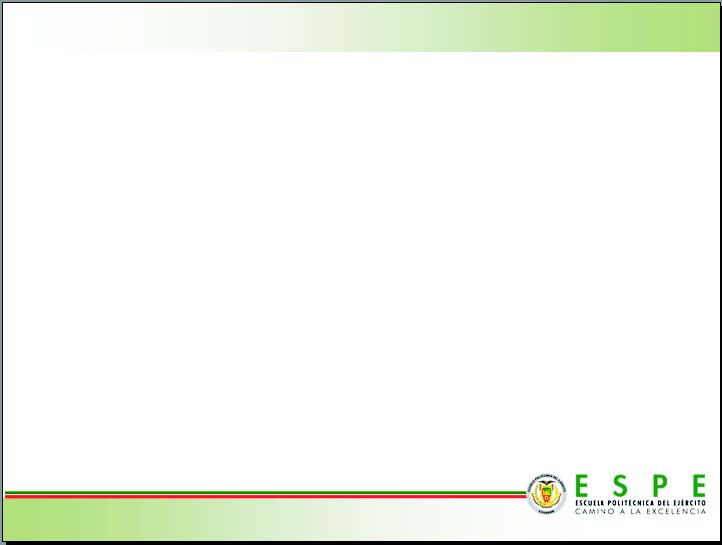 COMPARACIÓN TIEMPOS DE CALENTAMIENTO
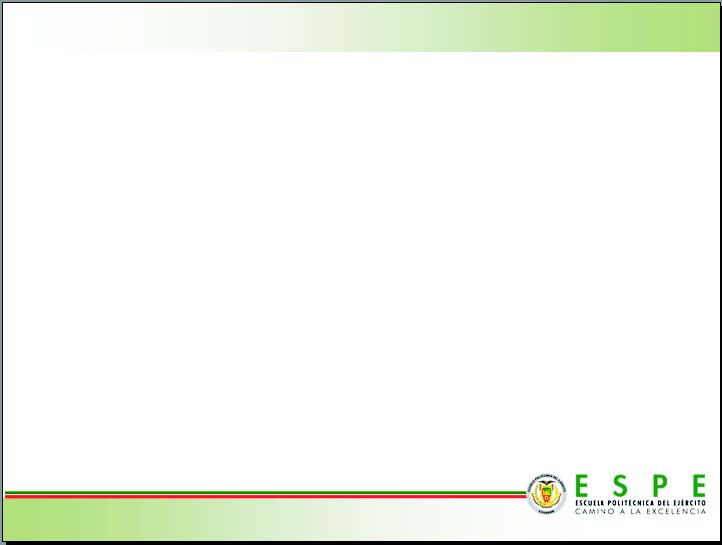 PRUEBAS DE DEFORMACIÓN
ALEACIÓN DE ALUMINIO
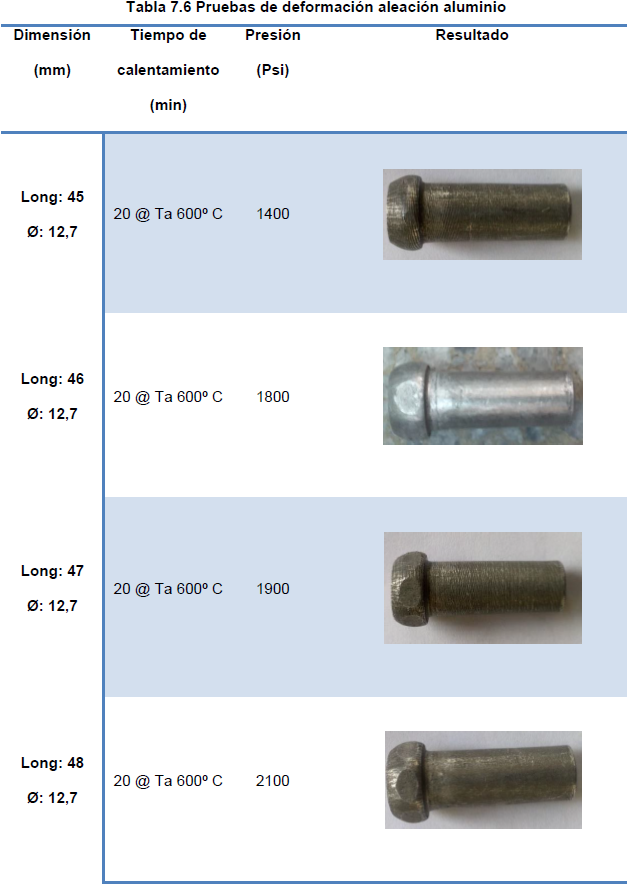 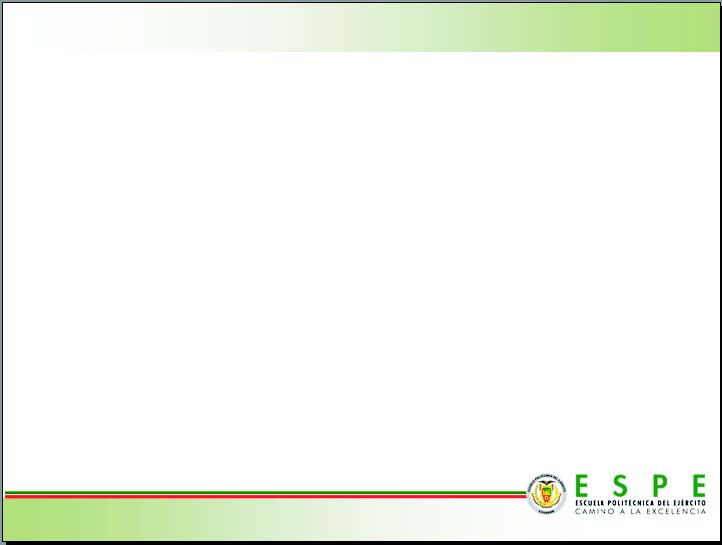 PRUEBAS DE DEFORMACIÓN
ALEACIÓN DE COBRE
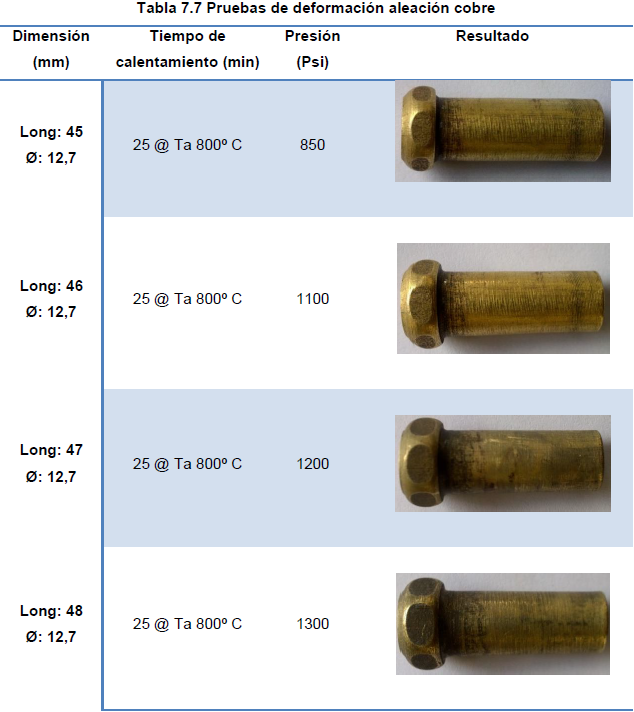 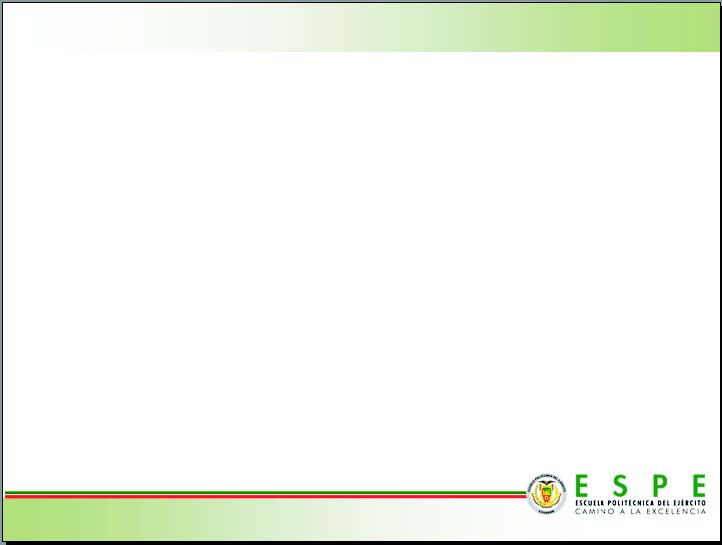 ANÁLISIS VISUAL
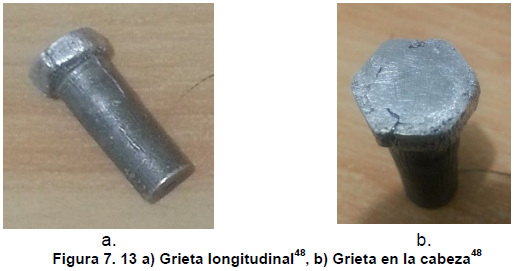 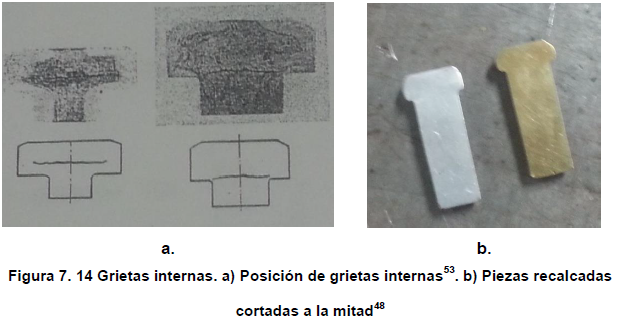 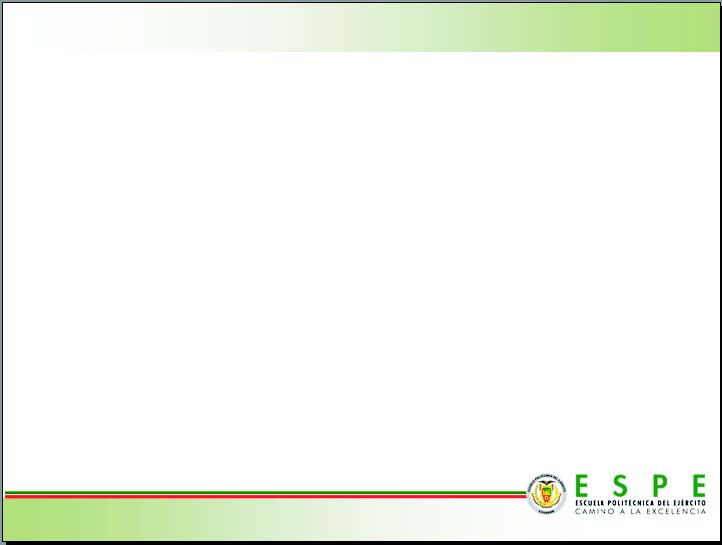 ANÁLISIS METALOGRÁFICO – ALEACIÓN DE ALUMINIO
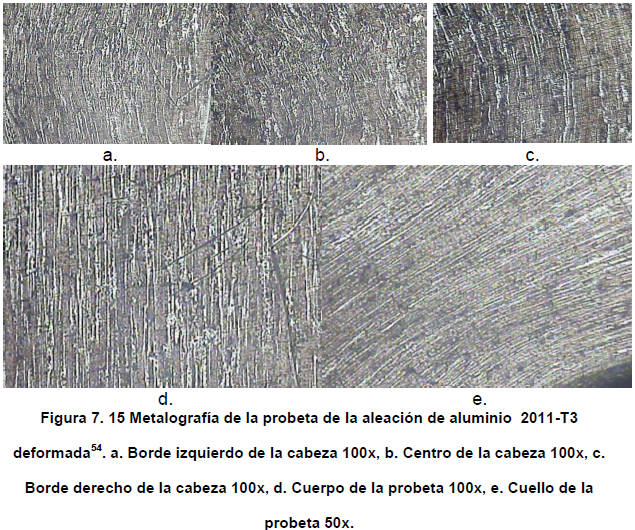 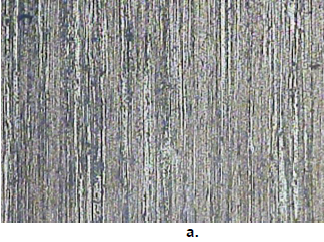 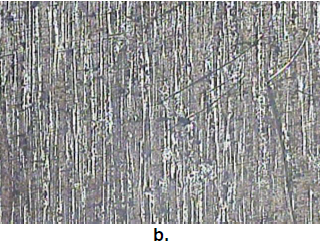 Figura 7. 16 Metalografía de la probeta de la aleación de aluminio  2011-T3 a 100x50. a.) Sin tratamiento térmico b.) Después del tratamiento térmico (temperatura de recristalización)
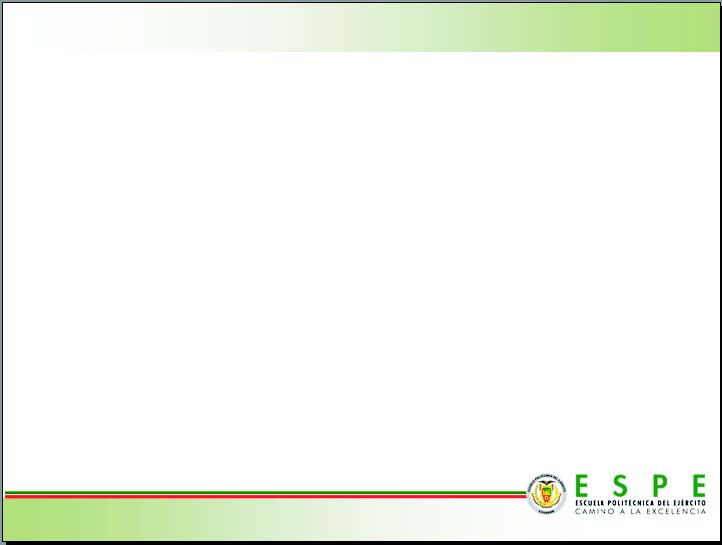 ANÁLISIS METALOGRÁFICO – ALEACIÓN DE COBRE
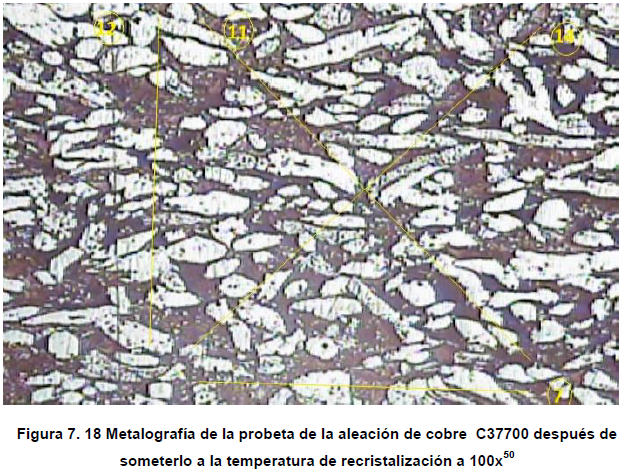 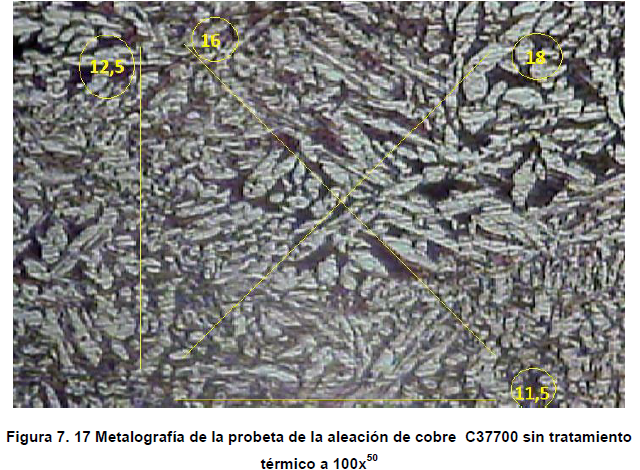 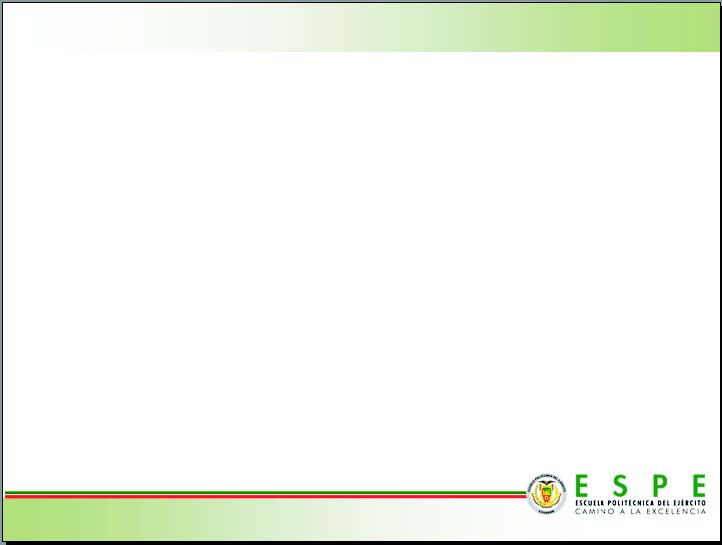 RESISTENCIA AL CORTE
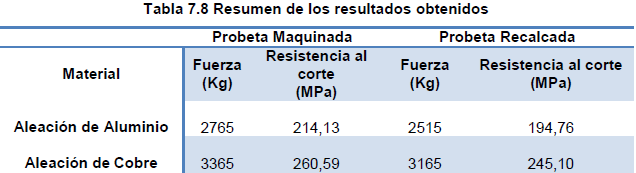 Aluminio 2011
Cobre C37700
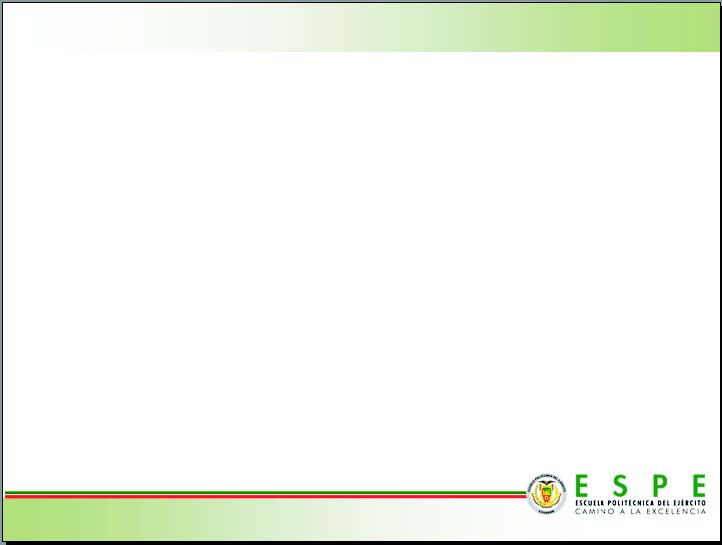 CONCLUSIONES Y RECOMENDACIONES
CONCLUSIONES
Las barras de aluminio y cobre que se encuentran en el mercado, no se recomiendan utilizar para el proceso de recalcado, ya que no presentan un alto grado de deformación volumétrica.
Para obtener piezas de medidas exactas los cálculos geométricos no bastan, se deben tomar en cuenta las propiedades mecánicas del material y la temperatura de trabajo de este. Por lo que, en la práctica, como en la simulación se demostró que la longitud inicial de la probeta debe ser un 4,44% más largo que la longitud inicial calculada.
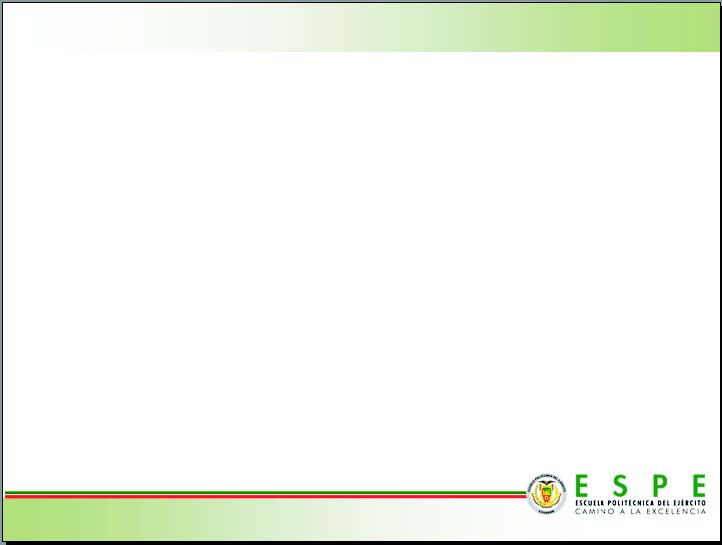 Como resultado del punto anterior, también se concluye, que al aumentar la longitud de la probeta inicial, también se debe aumentar la presión para recalcar. De lo contrario no se obtendrá un recalcado completo.
A través de las pruebas mecánicas y metalográficas se comprobó que las propiedades en el interior de una pieza recalcada cambian anisotrópicamente, es decir, propiedades como la resistencia a la fluencia, tracción y ductilidad dependerán de la zona donde se analice. Igualmente existirá una mayor concentración de esfuerzos en el centro de la pieza que en los bordes. 
Después de aplicado el proceso de recalcado las probetas presentaron variación en sus propiedades mecánicas. En las metalúrgicas se determinó un crecimiento de grano, y en las pruebas mecánicas se determinó una reducción del 9,05% en la aleación de aluminio y 5,94% en la aleación de cobre en la resistencia al corte.
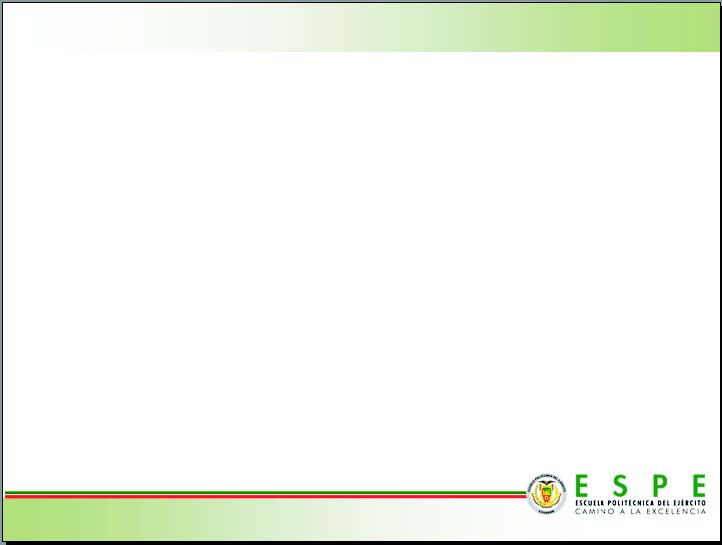 Mediante el desarrollo de este tema de tesis se generó la información necesaria para la elaboración y resolución de las prácticas de laboratorio.
Los valores de la temperatura de calentamiento obtenidos en la simulación son válidos para optimizar el tiempo de calentamiento de la probeta dentro del horno, para el aluminio se tiene un error  del 4,43% entre la temperatura de calentamiento de la simulación y la obtenida en las pruebas; para el cobre se tiene un error del 1,42%. 
Con la implementación de nuevos útiles de matricería (punzón, matriz, porta matriz), el equipo de recalcado puede utilizarse para otras aplicaciones entre ellas tenemos: extrusión, embutición, estampado, troquelado; además el horno sirve para fundir metales no ferrosos con un bajo punto de fusión por ejemplo aluminio, plomo, estaño; con esto se puede realizar piezas por colado.
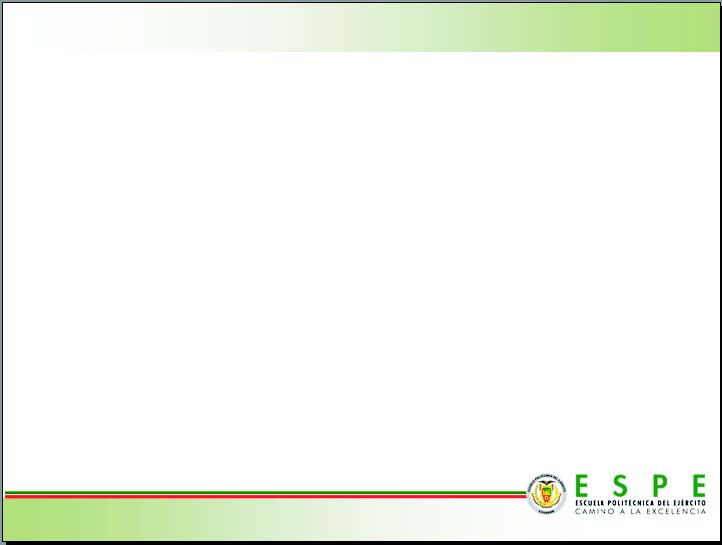 RECOMENDACIONES
Para moldear piezas grandes es muy recomendable utilizar este tipo de procesos de conformación en caliente debido a la baja resistencia a la fluencia y la gran ductilidad que presentan los metales a temperaturas elevadas. 
Con el fin de obtener una buena pieza recalcada, se recomienda calentar la matriz, para evitar que la probeta se pierda temperatura y se endurezca antes de tiempo.
Las fórmulas utilizadas para obtener la pieza recalcada nos son suficientes para obtener una gran exactitud dimensional, al menos en lo que se refiere a recalcado en caliente. Por lo que se recomienda continuar con temas afines de tesis y desarrollar nuevos modelos matemáticos basados en teorías de elementos finitos.
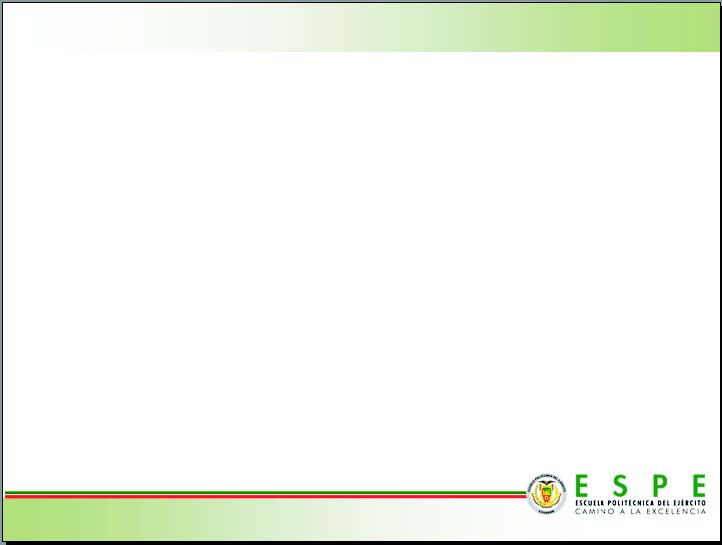 Se recomienda vincular las prácticas del laboratorio del proceso de recalcado con los laboratorios de Mecánica de Materiales, Metalurgia y CAD CAM, y así obtener el estudio completo de un elemento manufacturado.
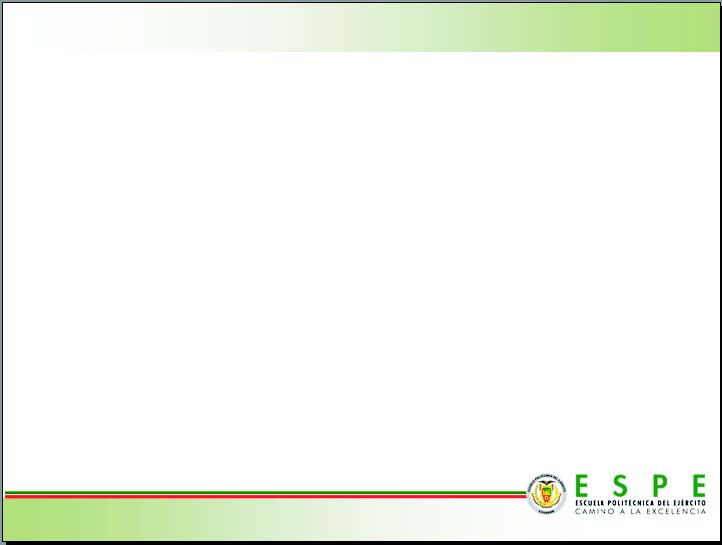 Gracias